COLLEGIO MORIGI – CREDIT AGRICOLE ITALIA VIA POGGIALI
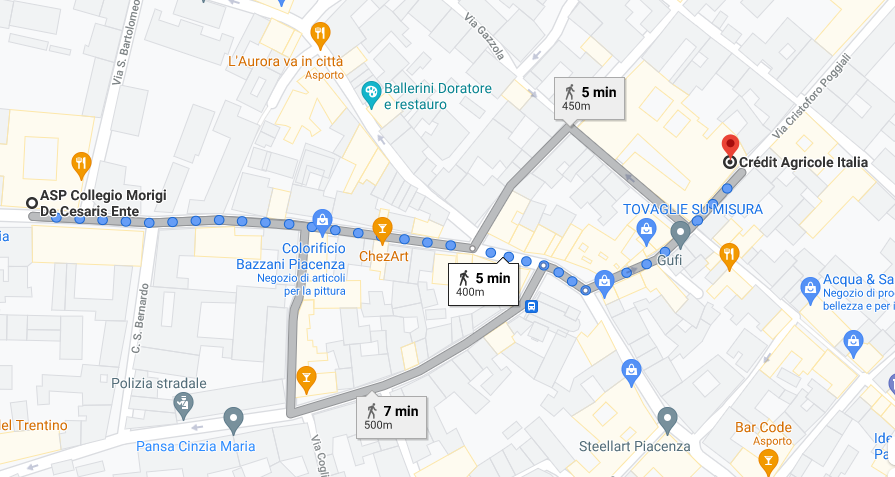 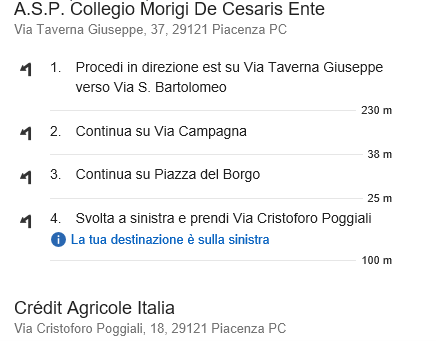